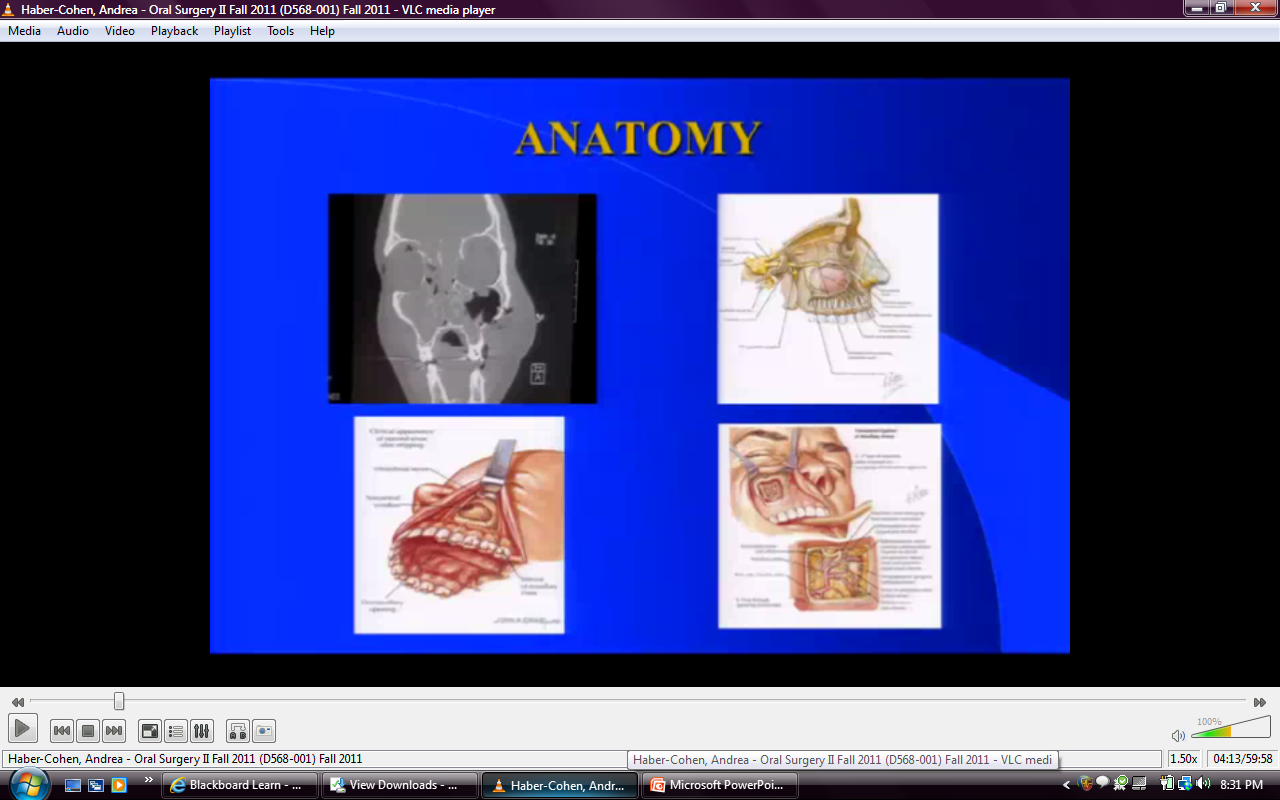 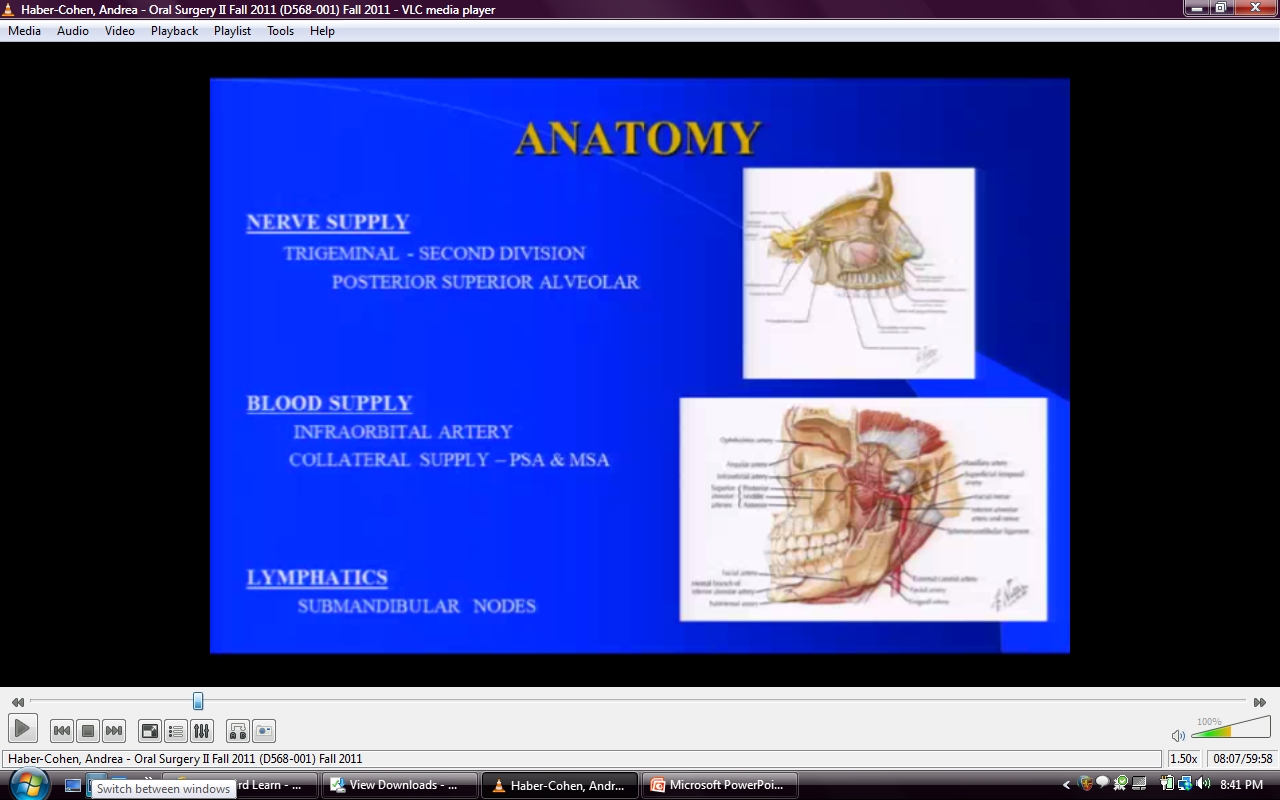 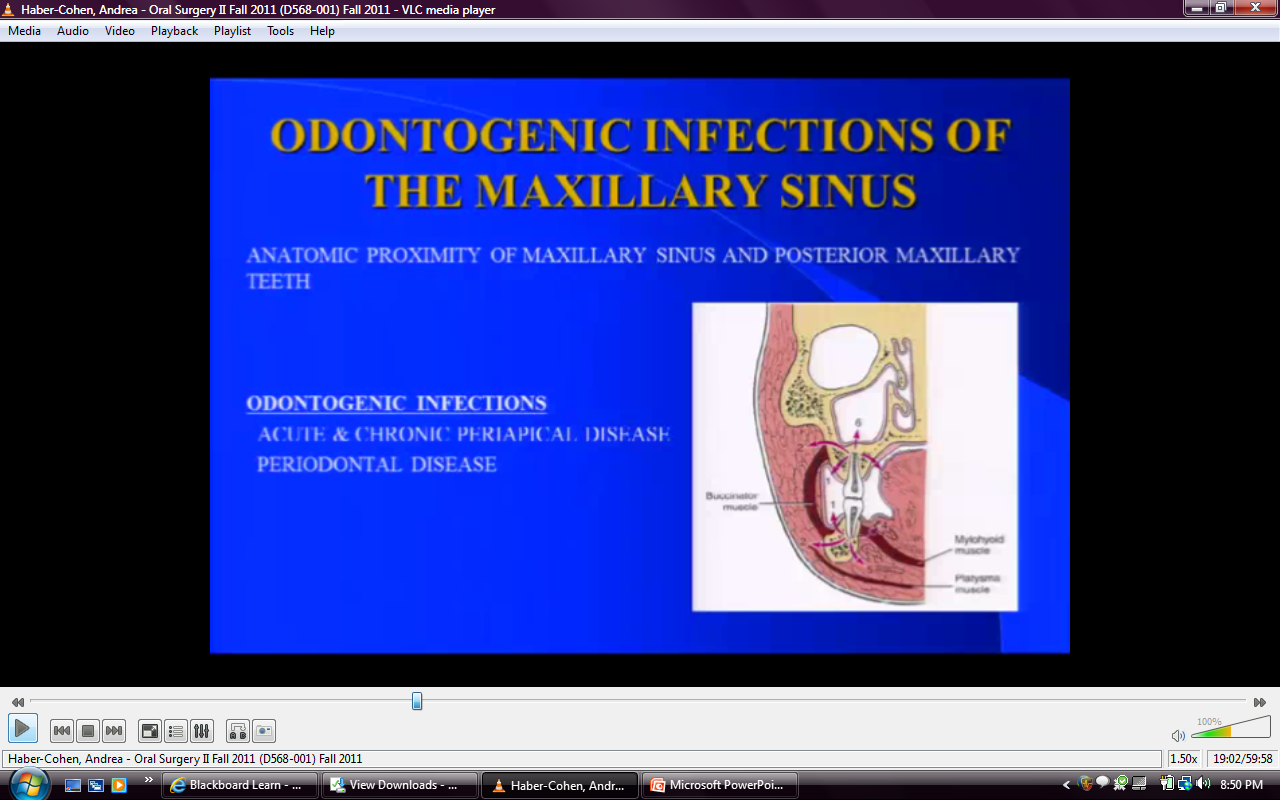 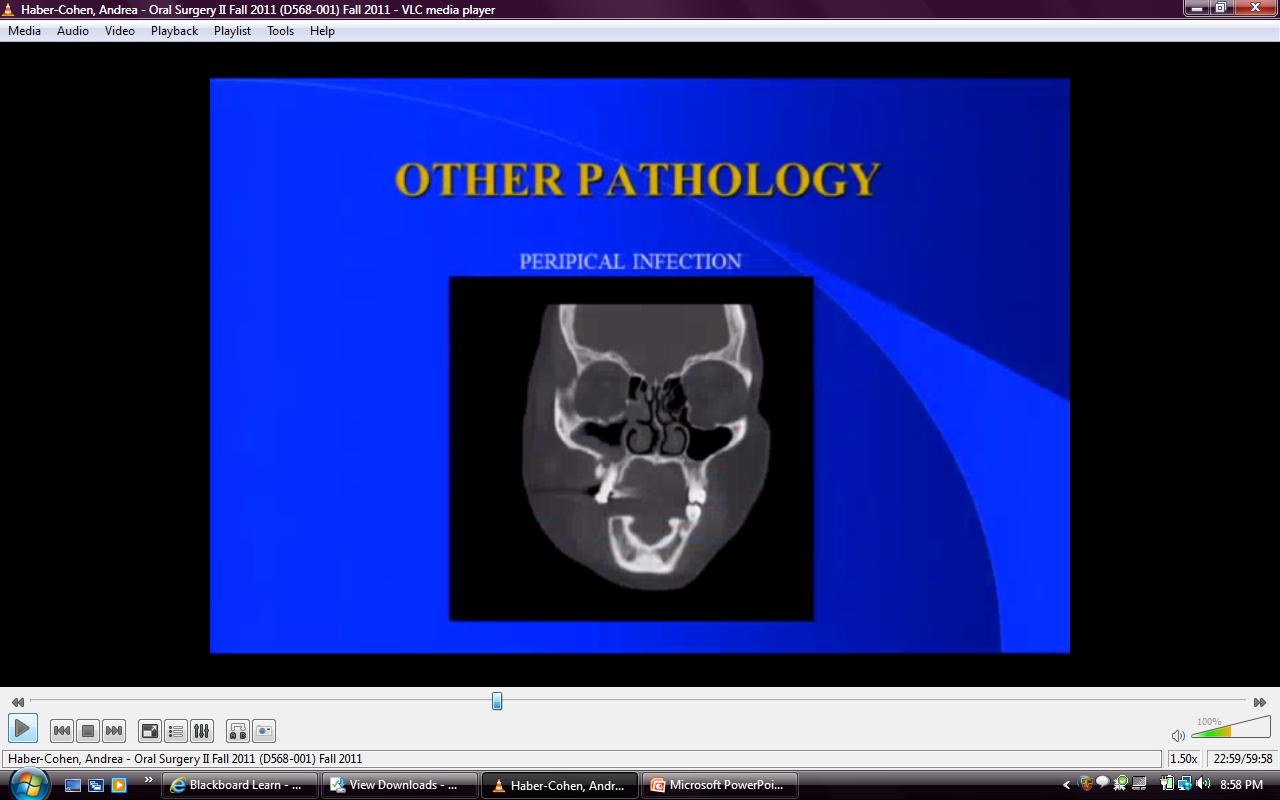 [Speaker Notes: Chronic inflammation]
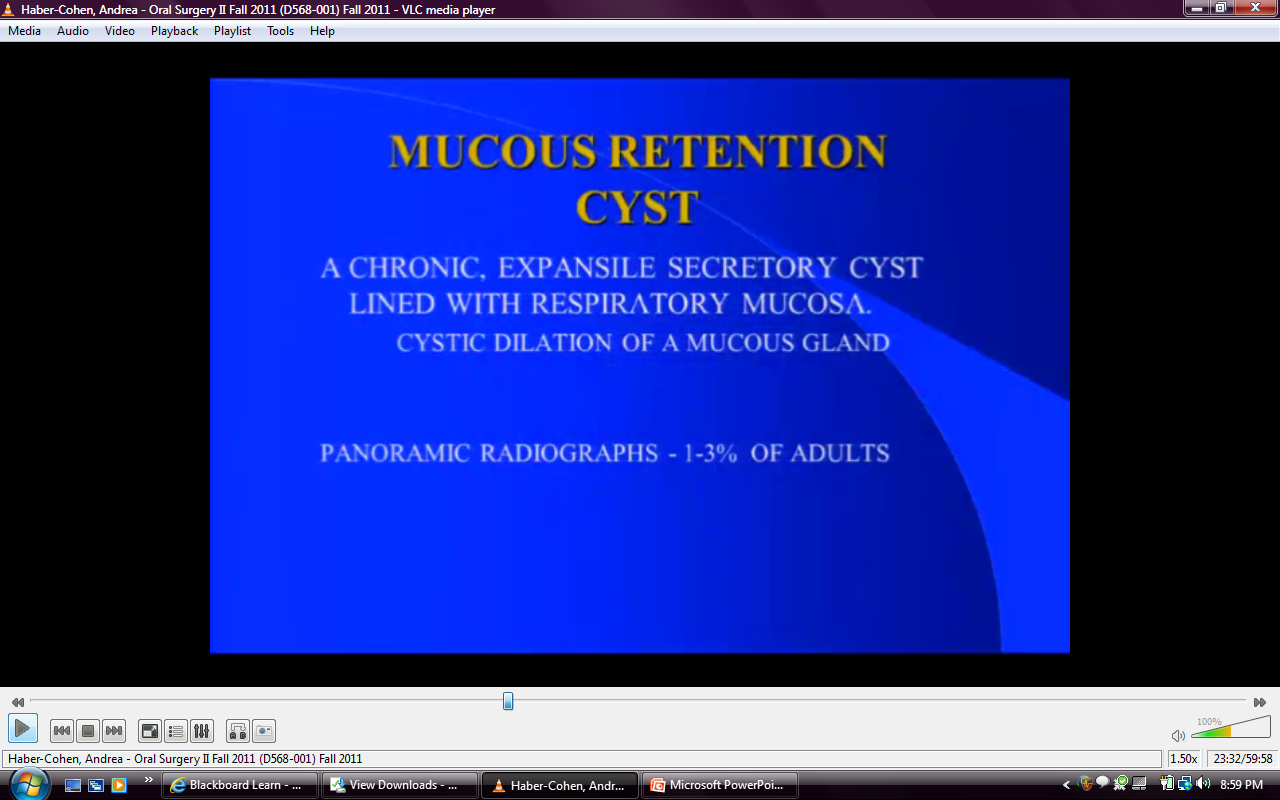 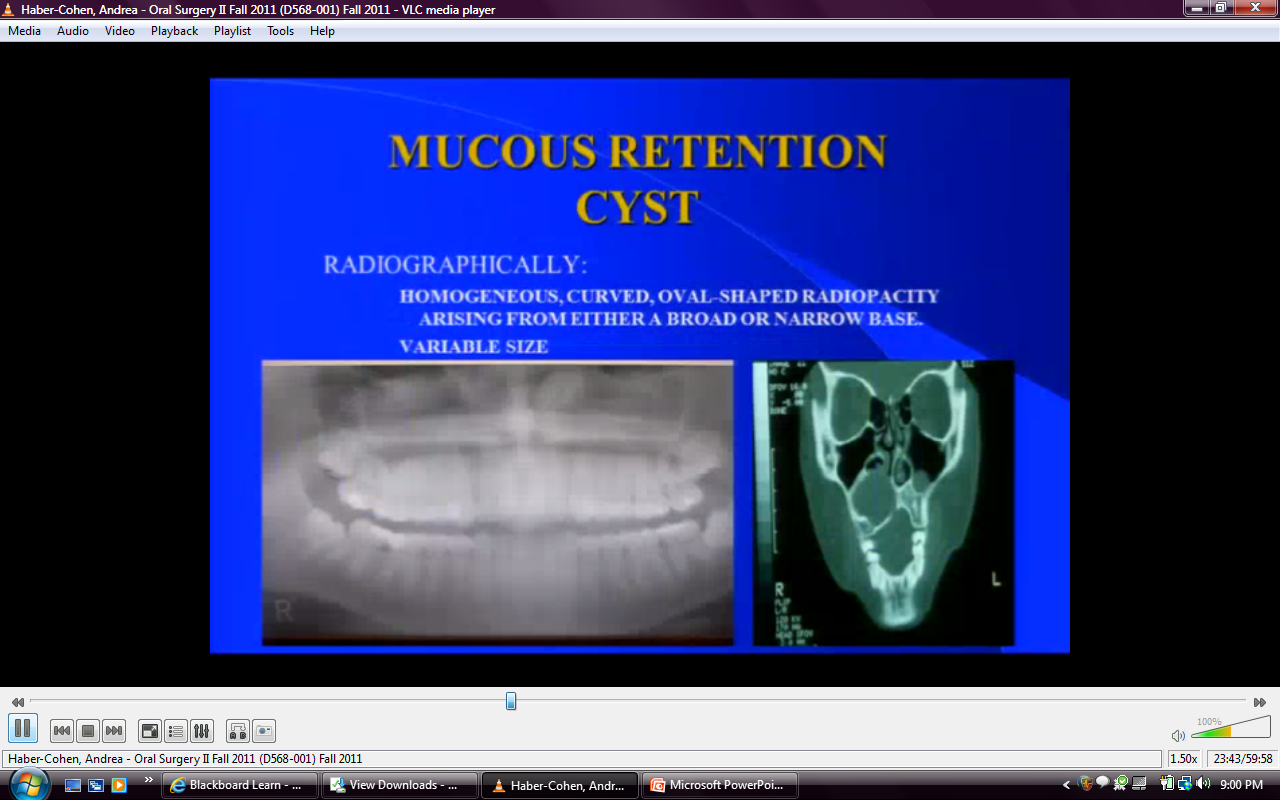 [Speaker Notes: Dome shaped radiopacity=mucocelle
Chronic allergy
Usually do nothing
Only tx if so large blocks ostium]
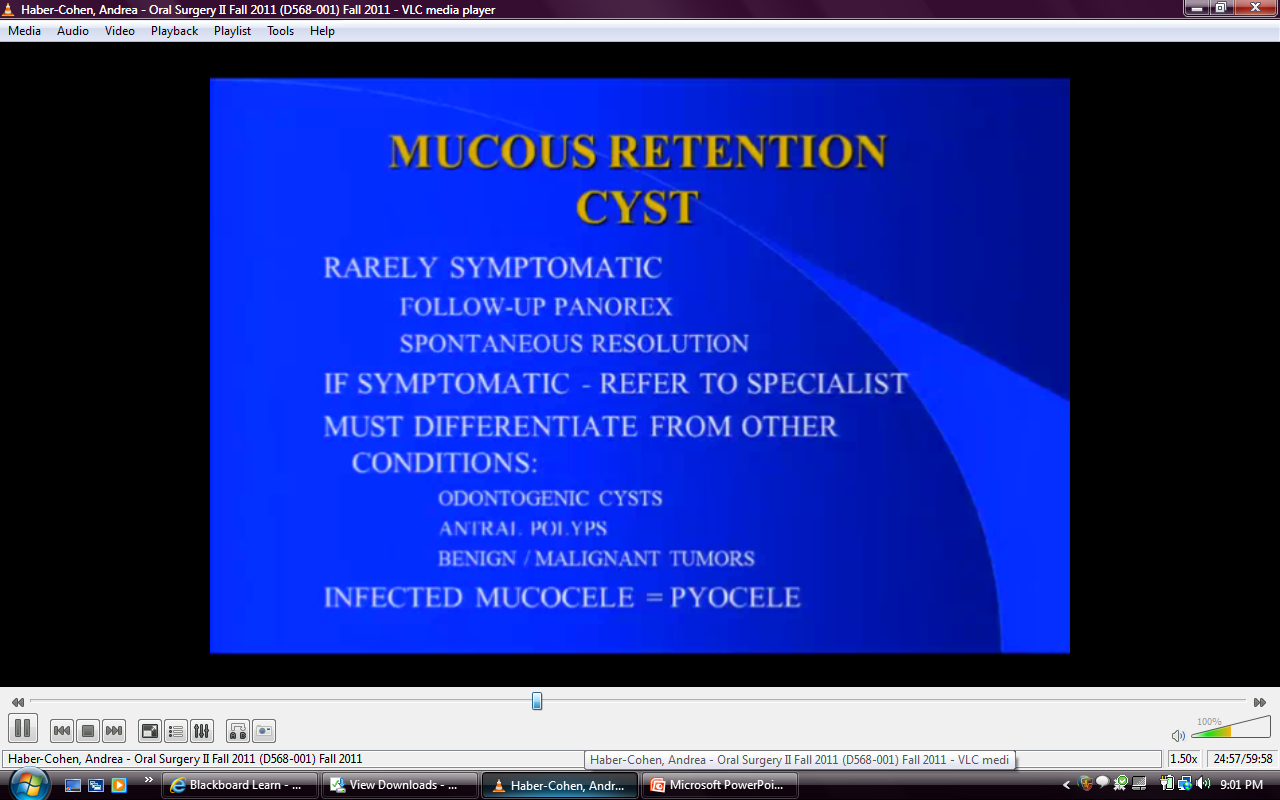 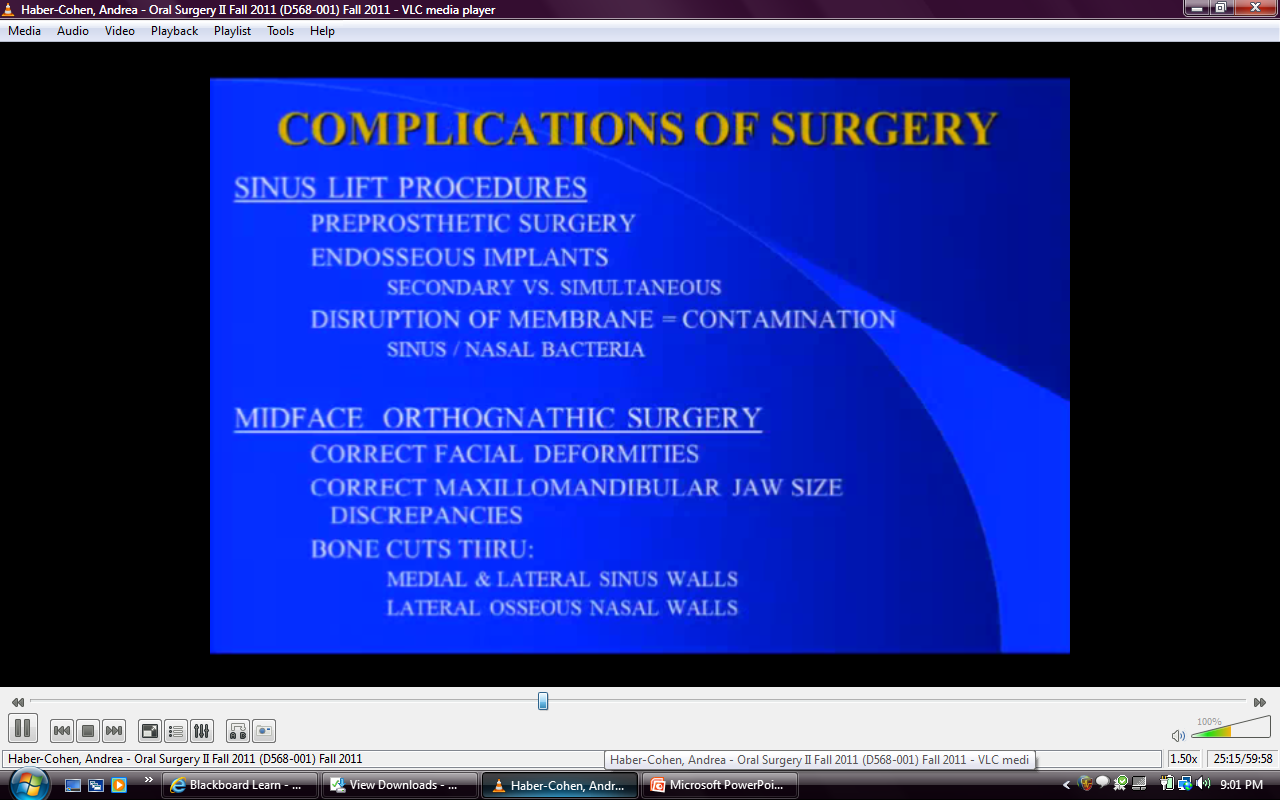 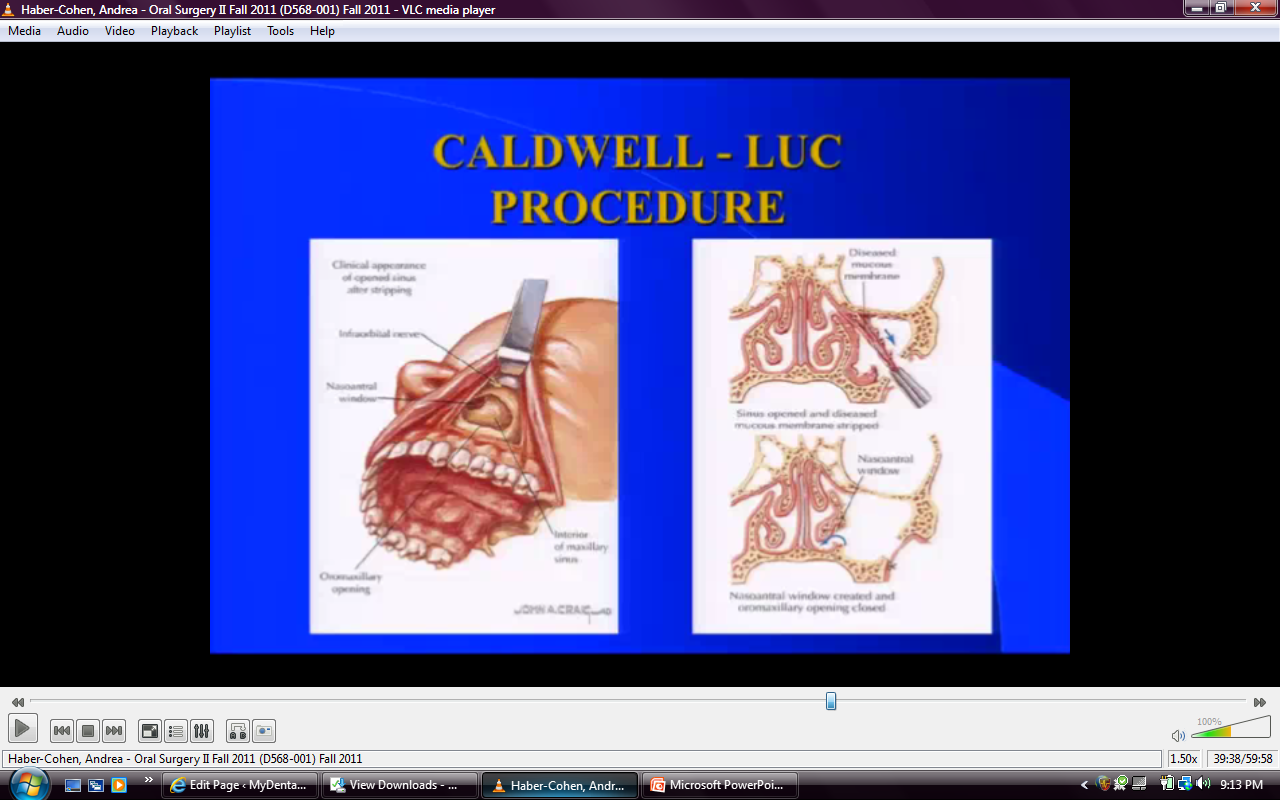 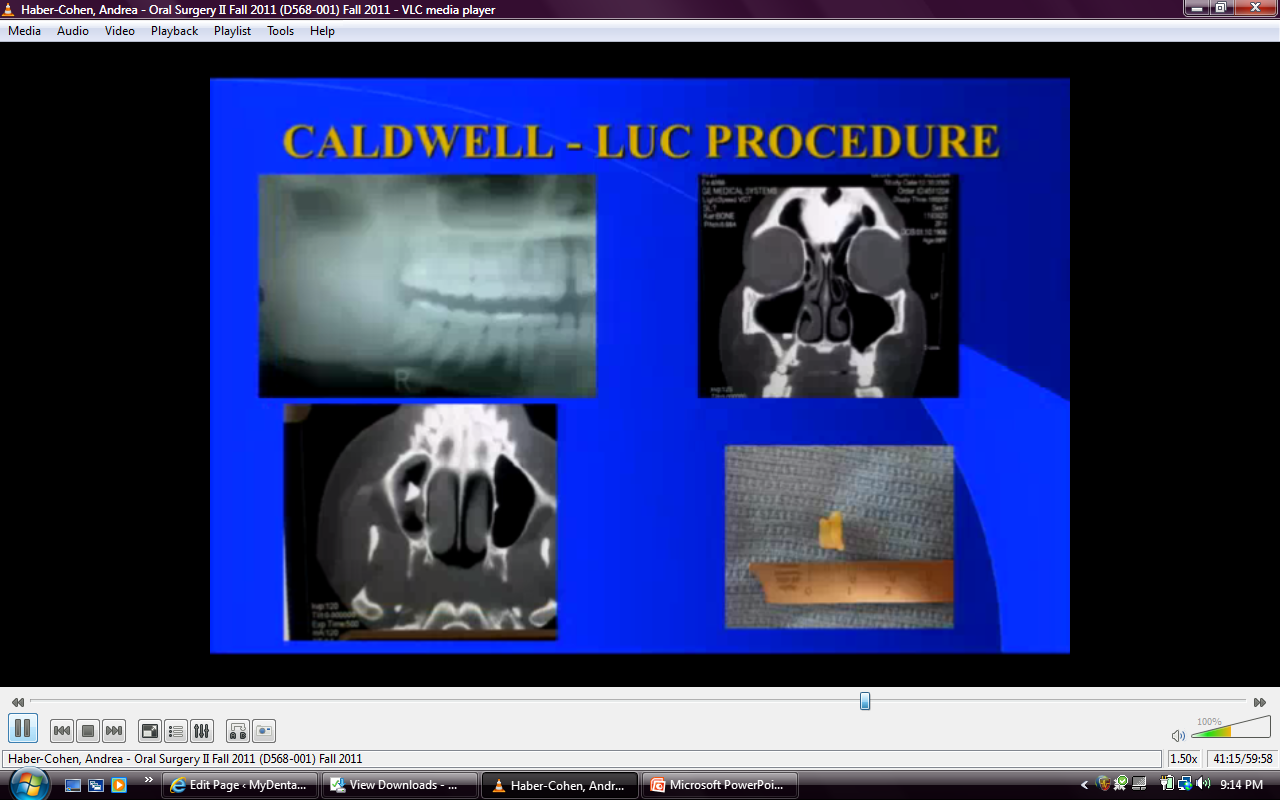 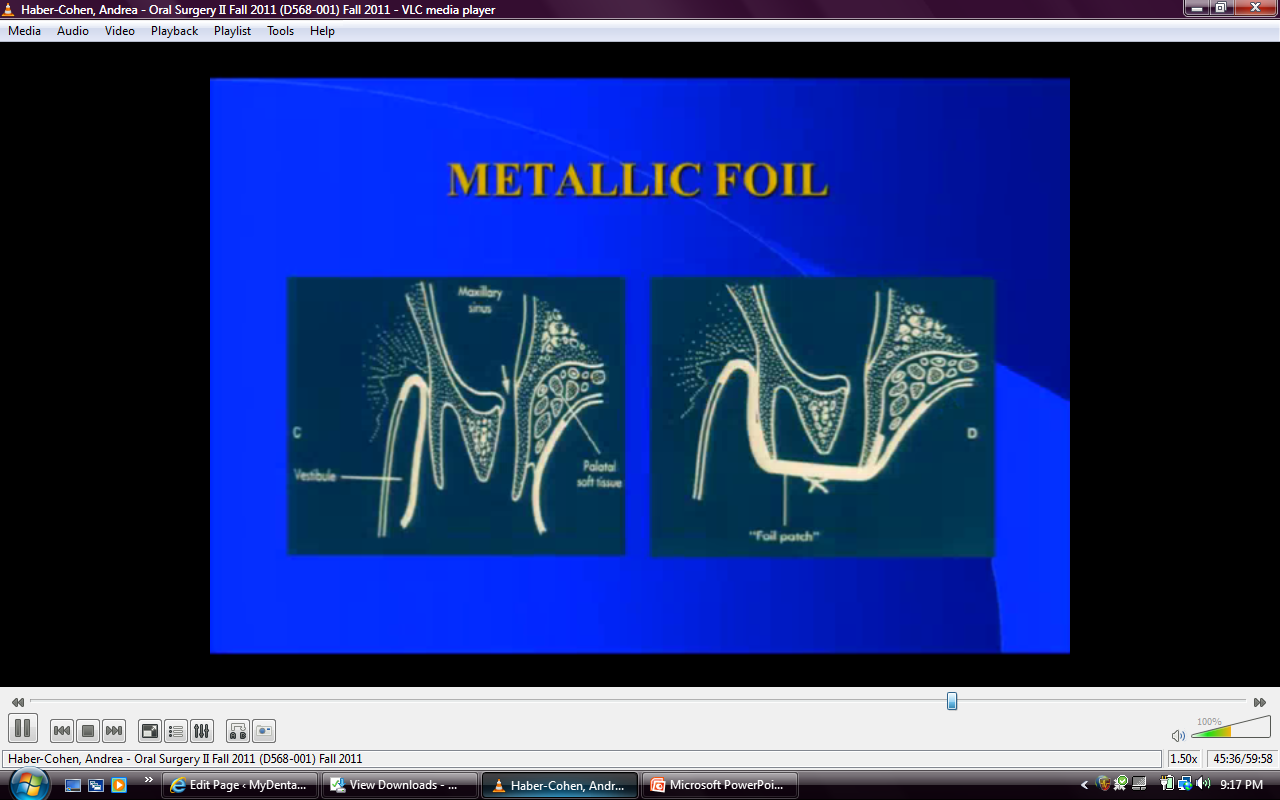 [Speaker Notes: Gold foil molded over opening]
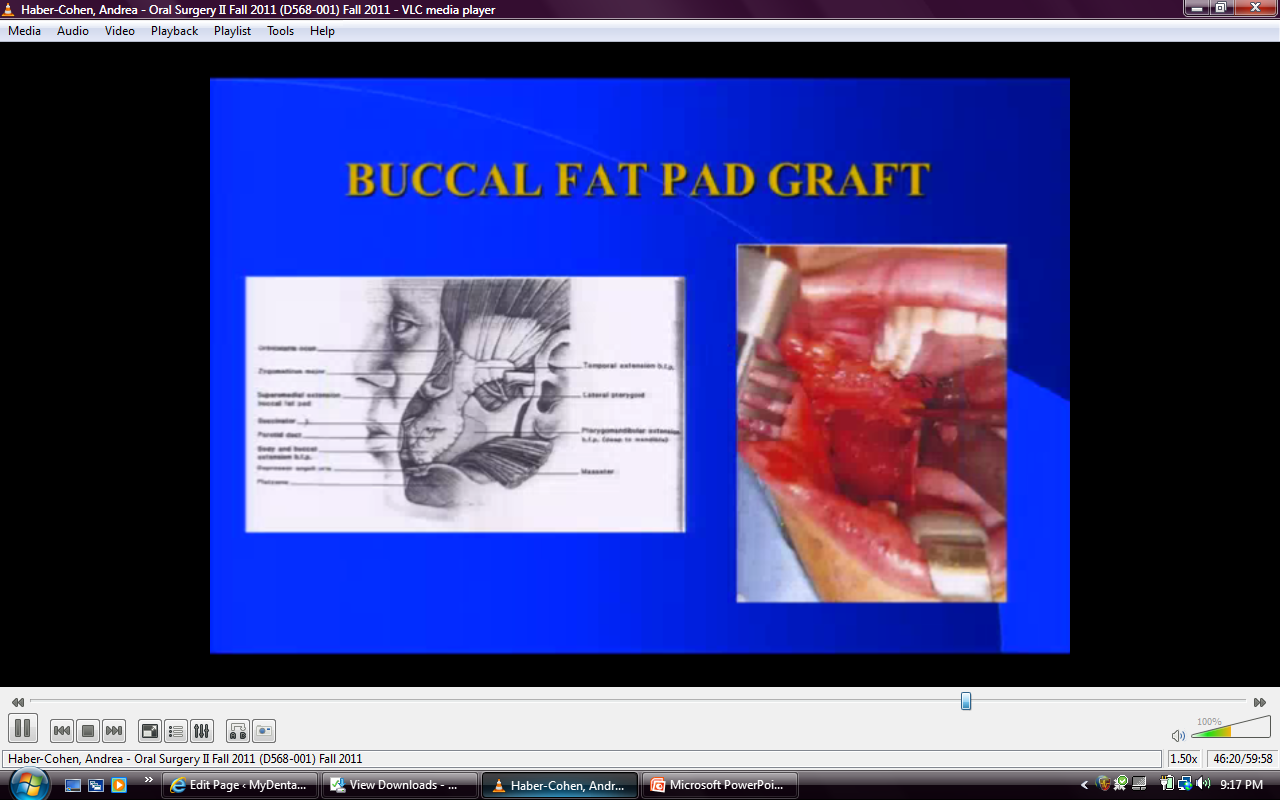